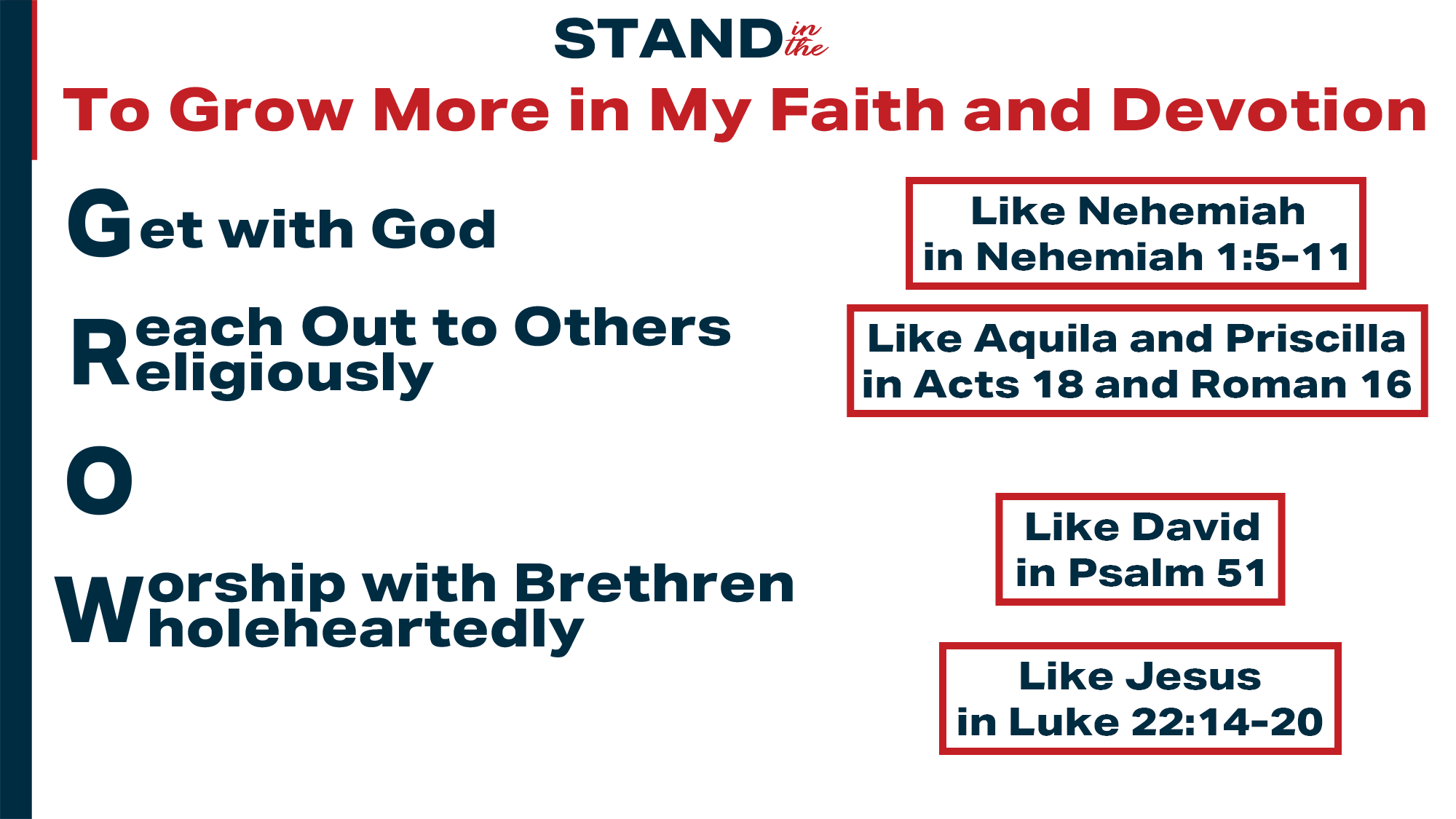 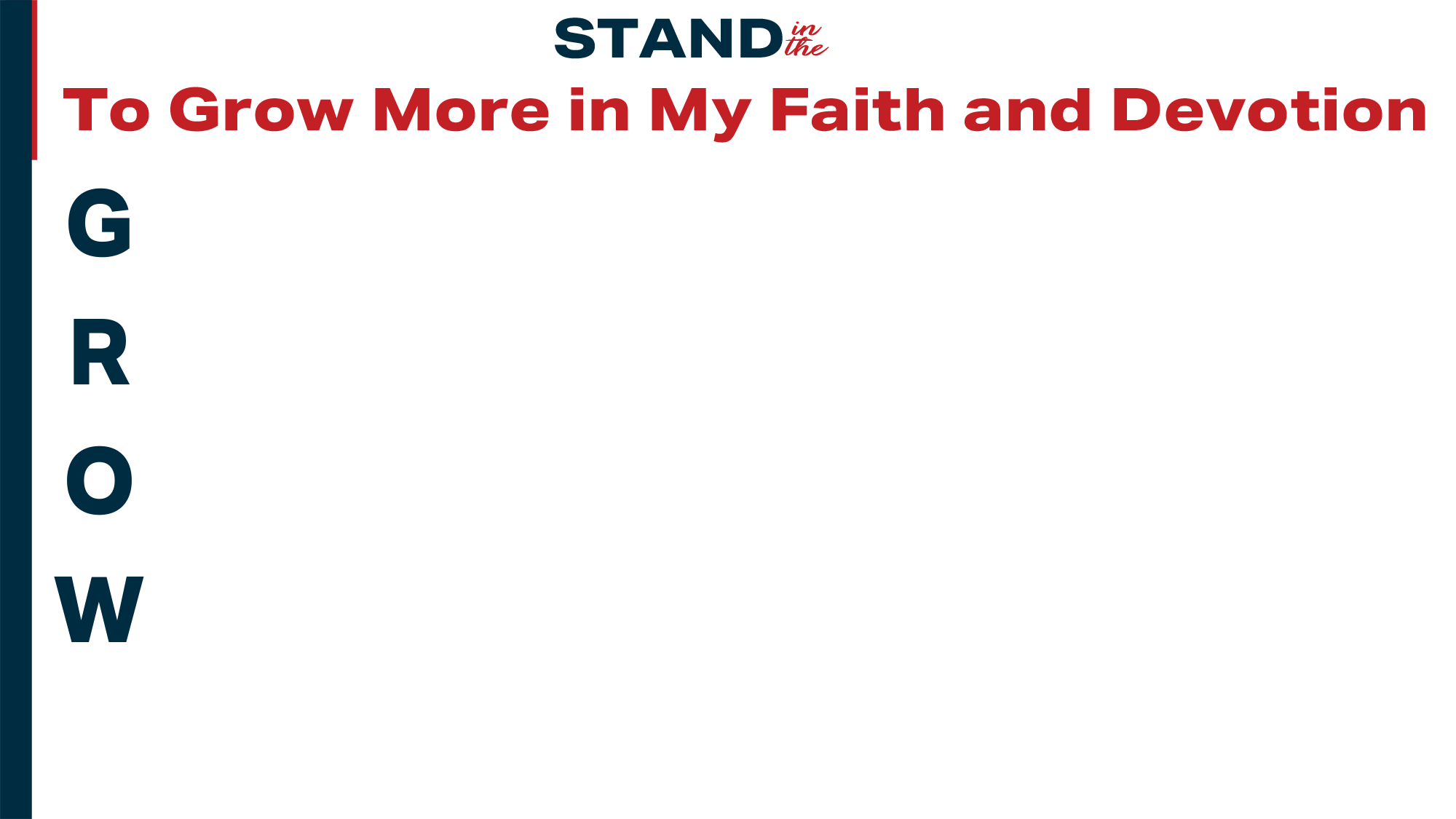 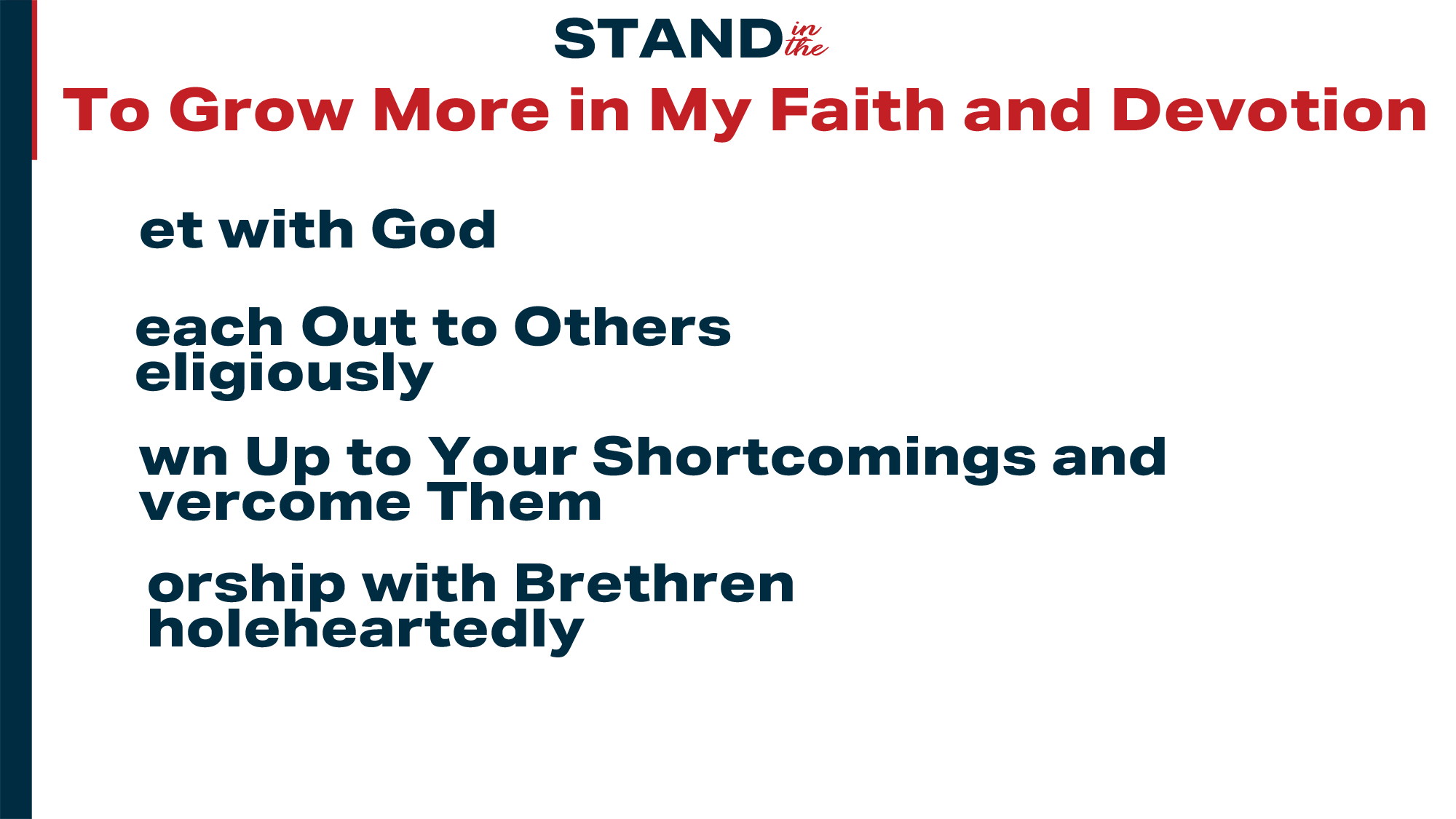 Listen to God (1:5, 7, 8-9)
Talk to God (1:5-11)
Goal for This Week:  Get with God in the book of Philippians
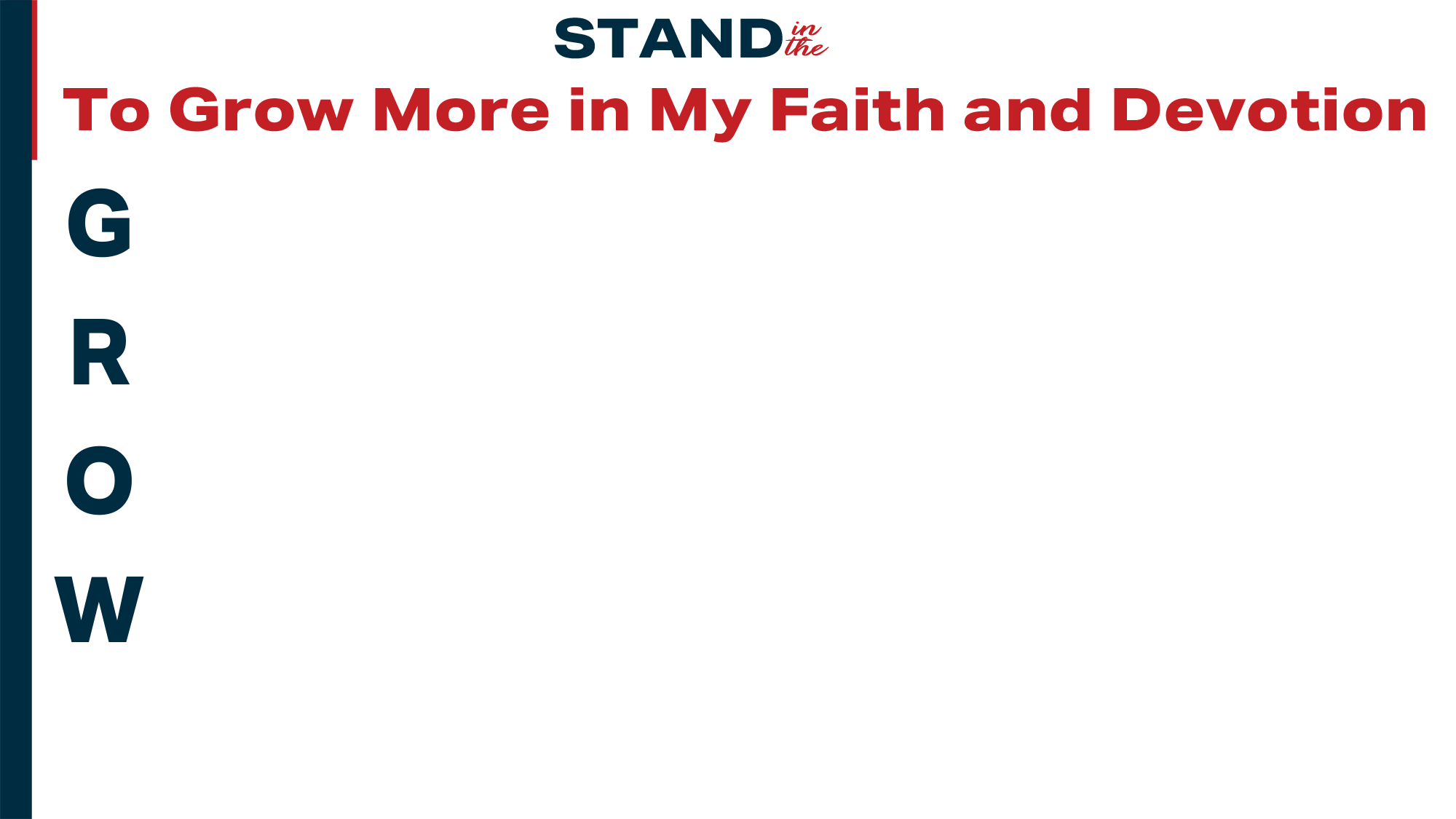 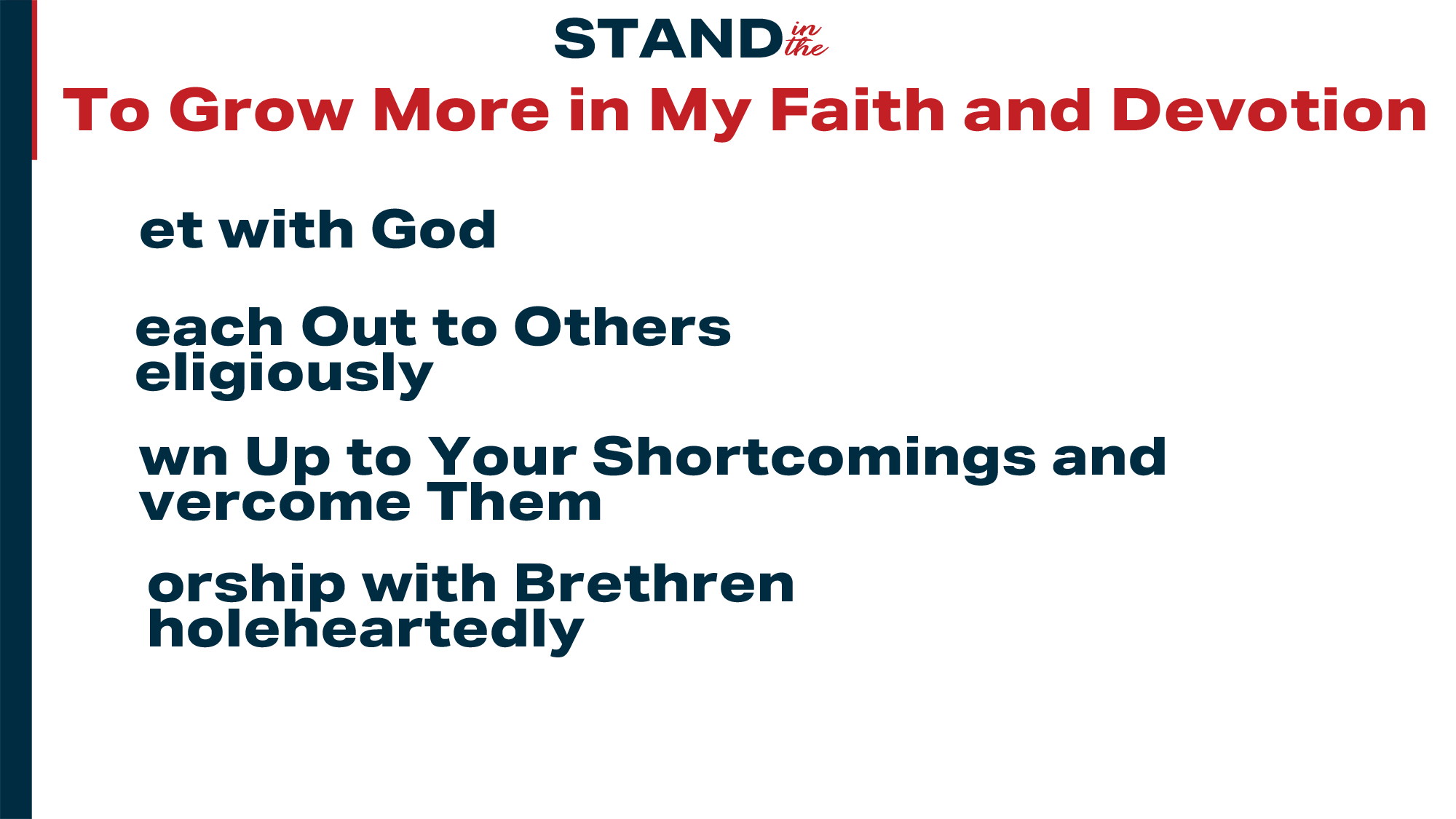 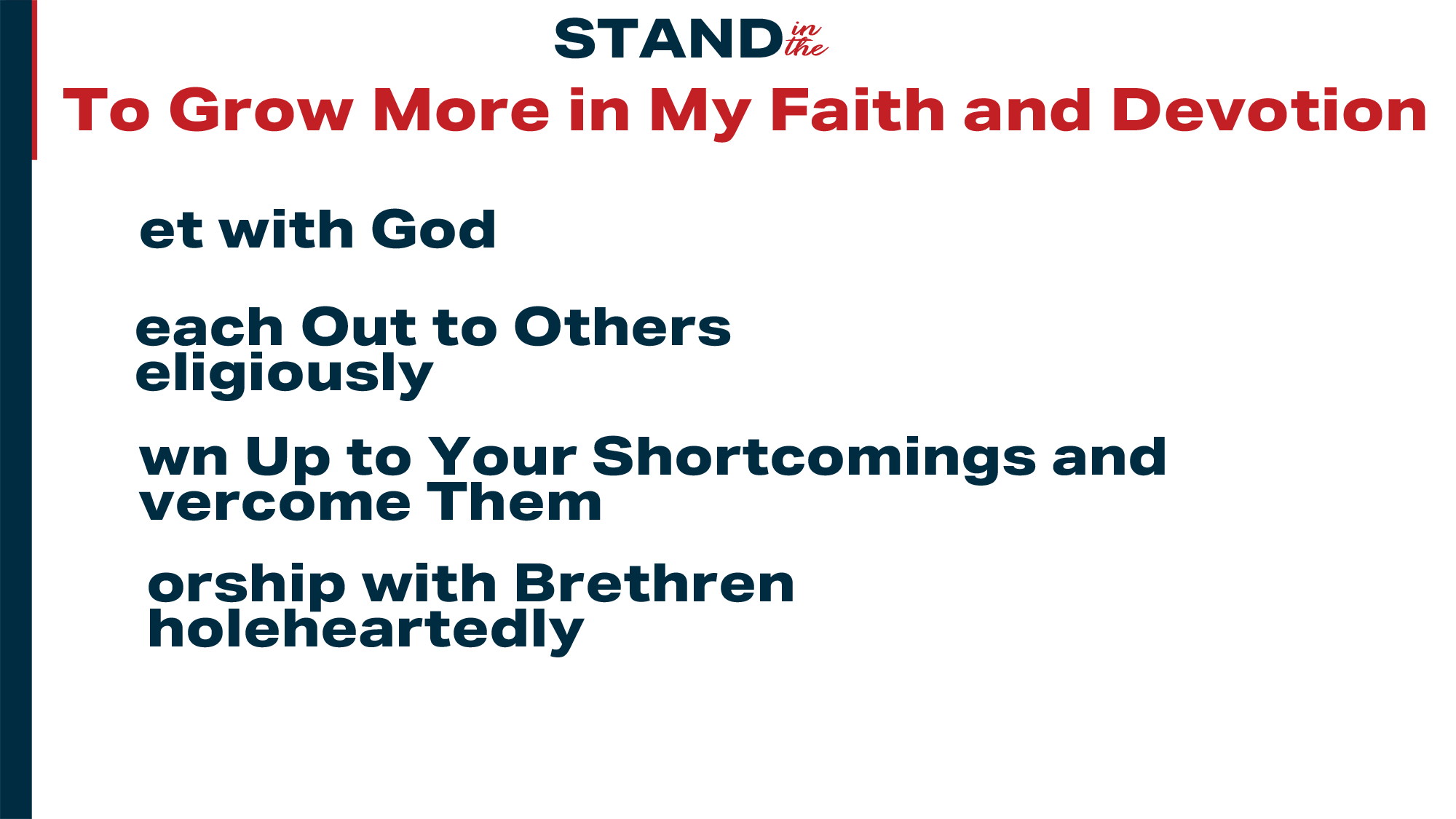 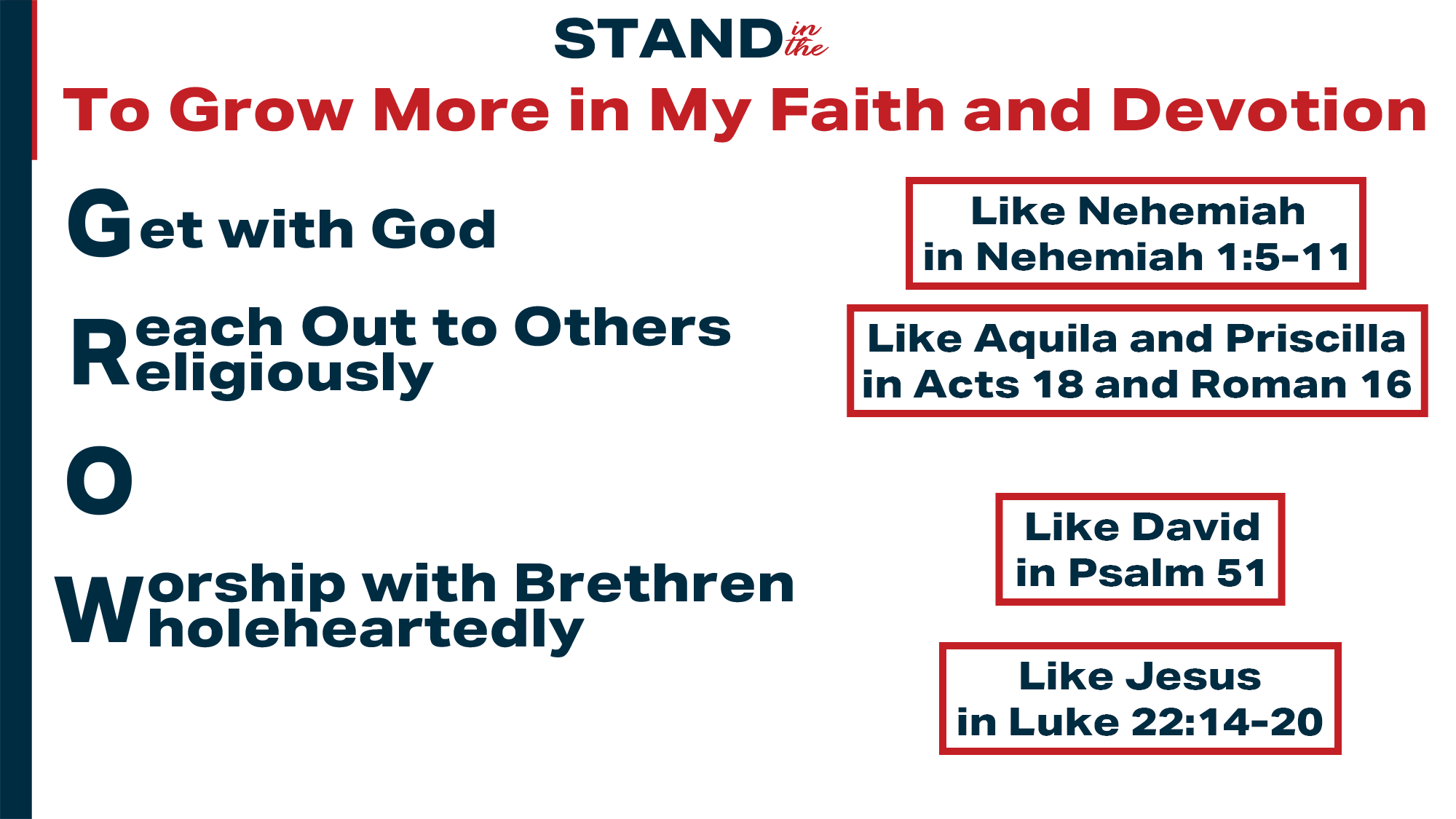 Reach out to those outside of Christ (Acts 18:24-28)
Reach out to those inside of Christ (Rom. 16:3-5; cf. Jas. 1:27)
Goal for This Week: Reach out to one person in each category per day
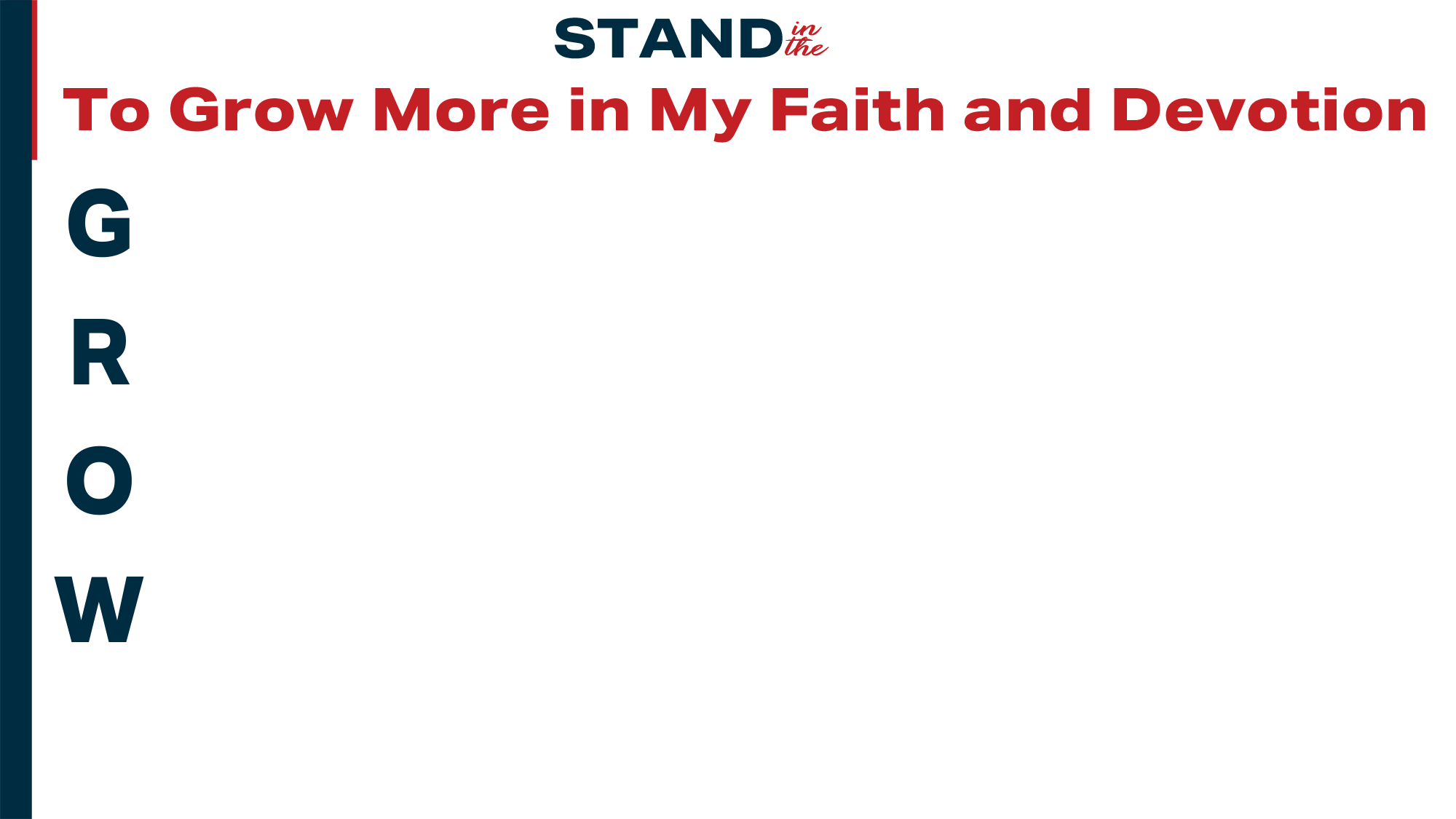 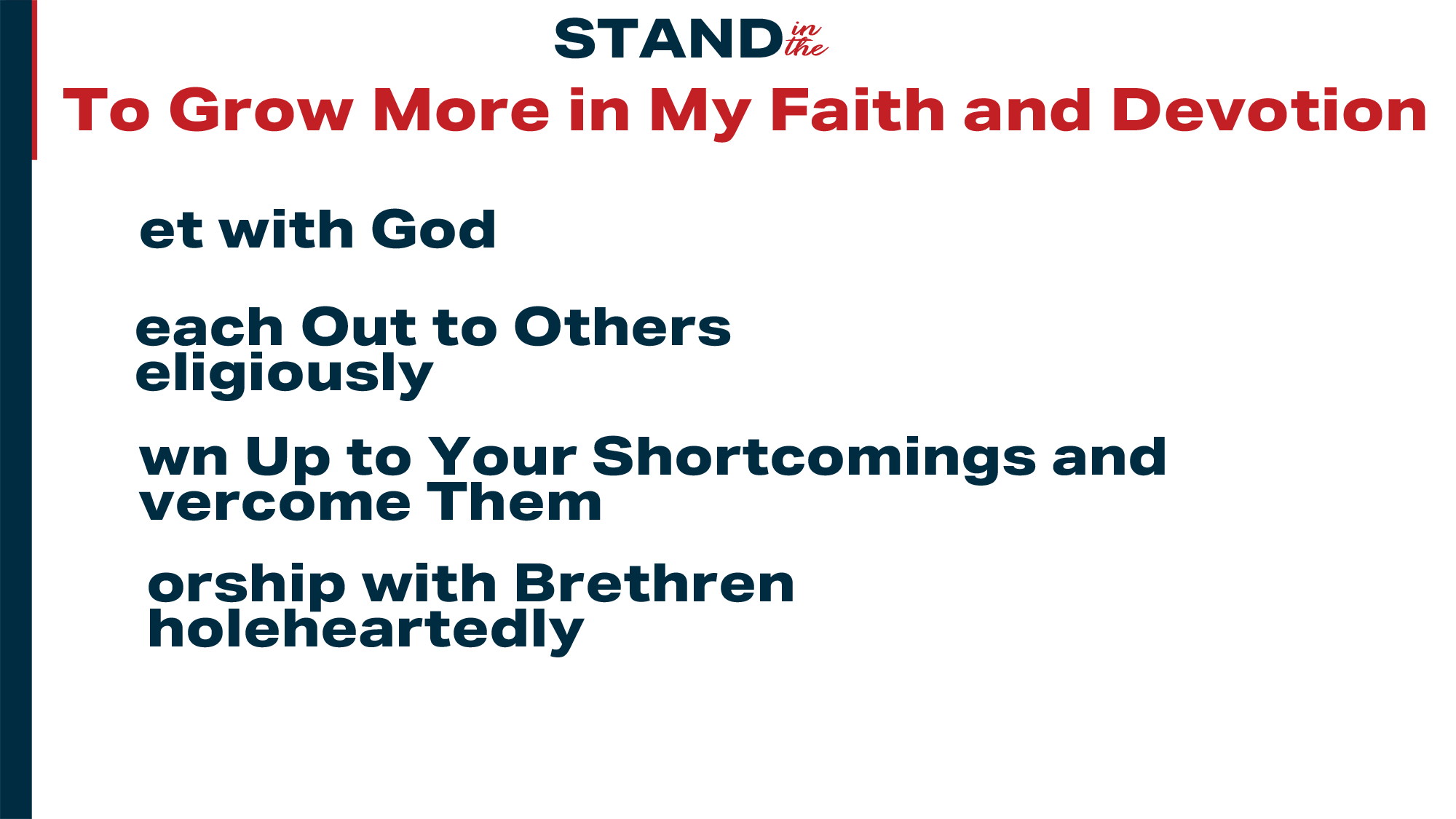 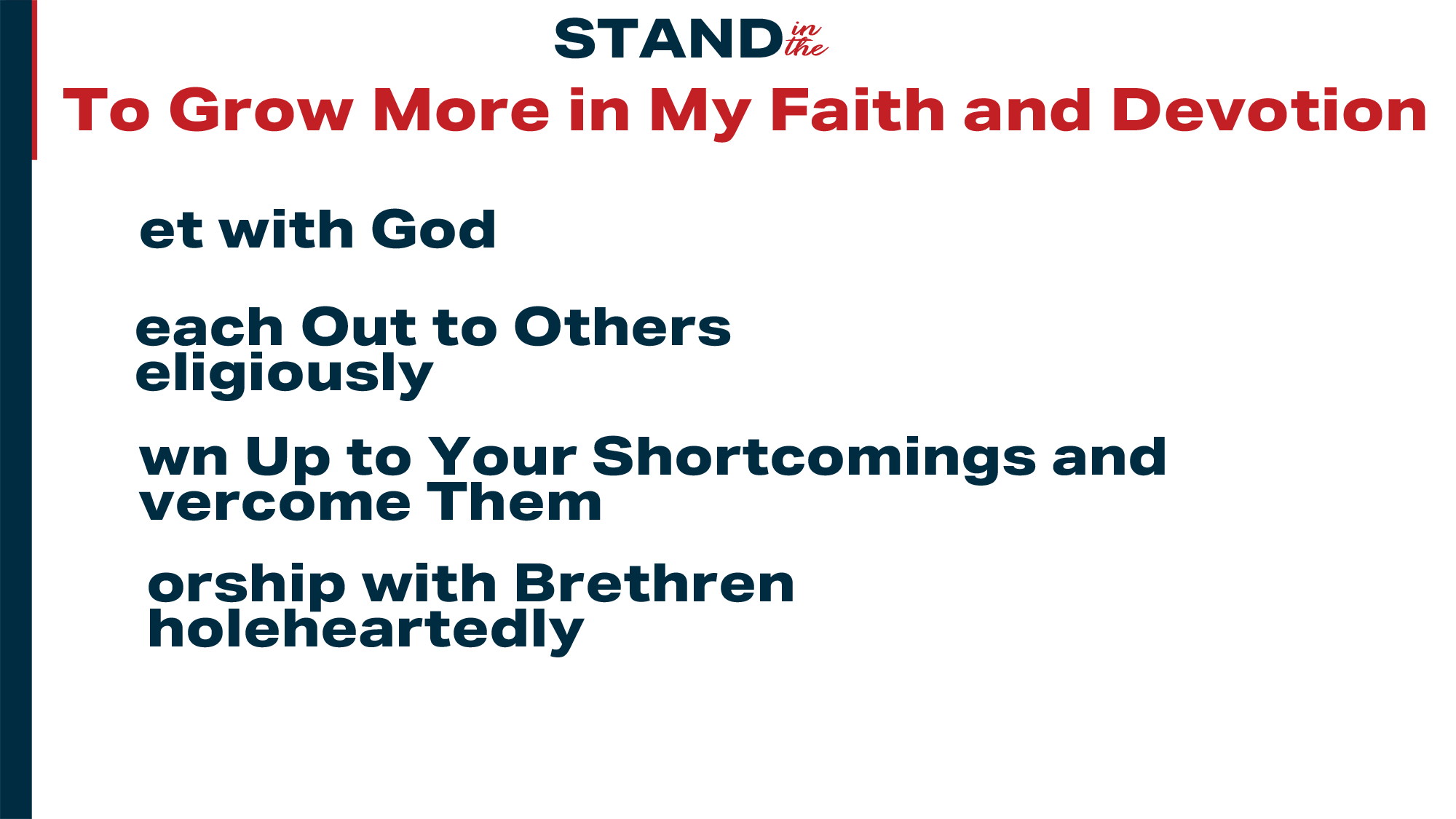 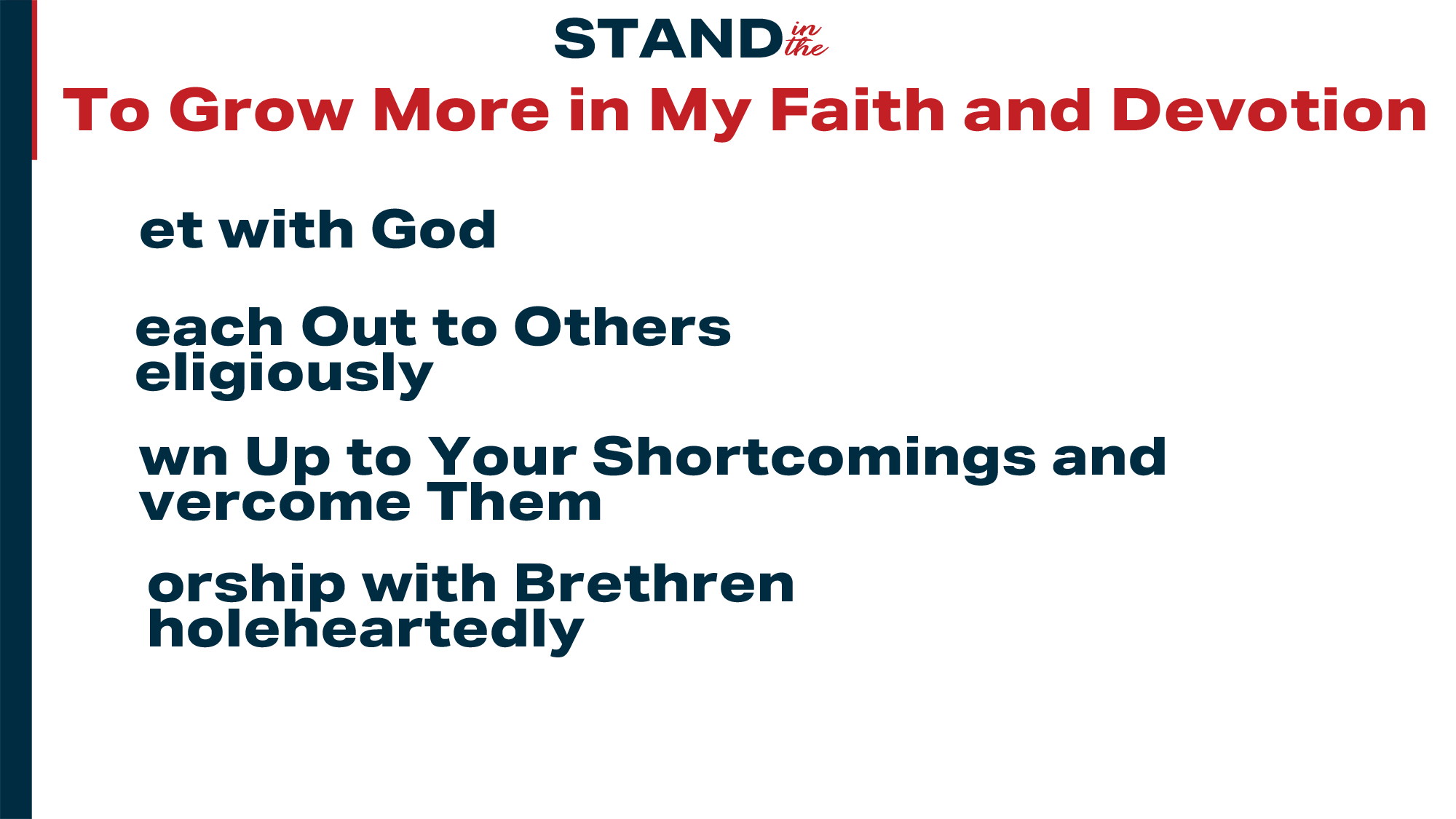 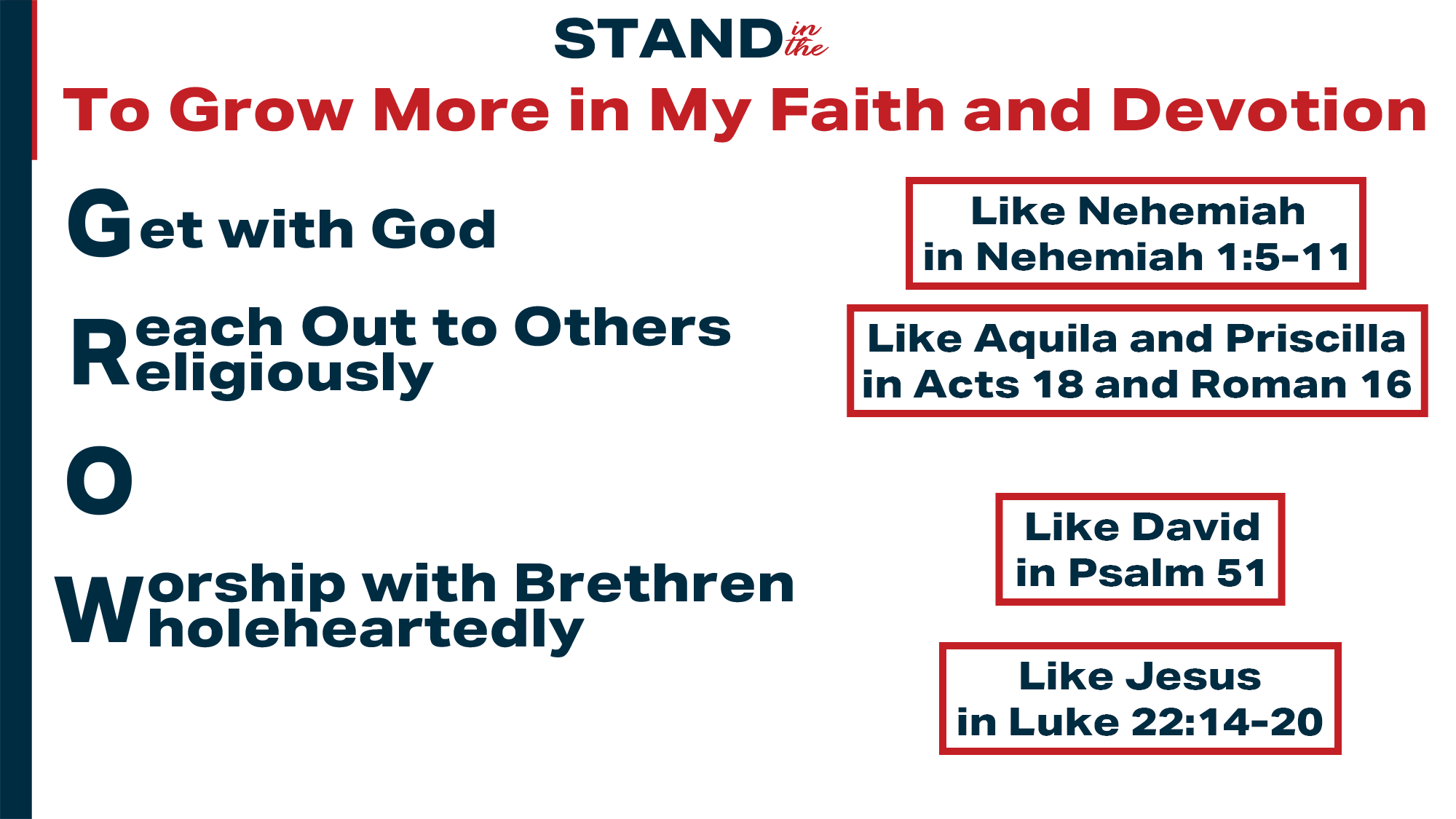 Confess your shortcomings to God (Psa. 51:1-9)
Conquer your shortcomings with and for God (Psa. 51:10-17)
Goal for This Week:  Intensely pray for help, memorize and recite Scripture
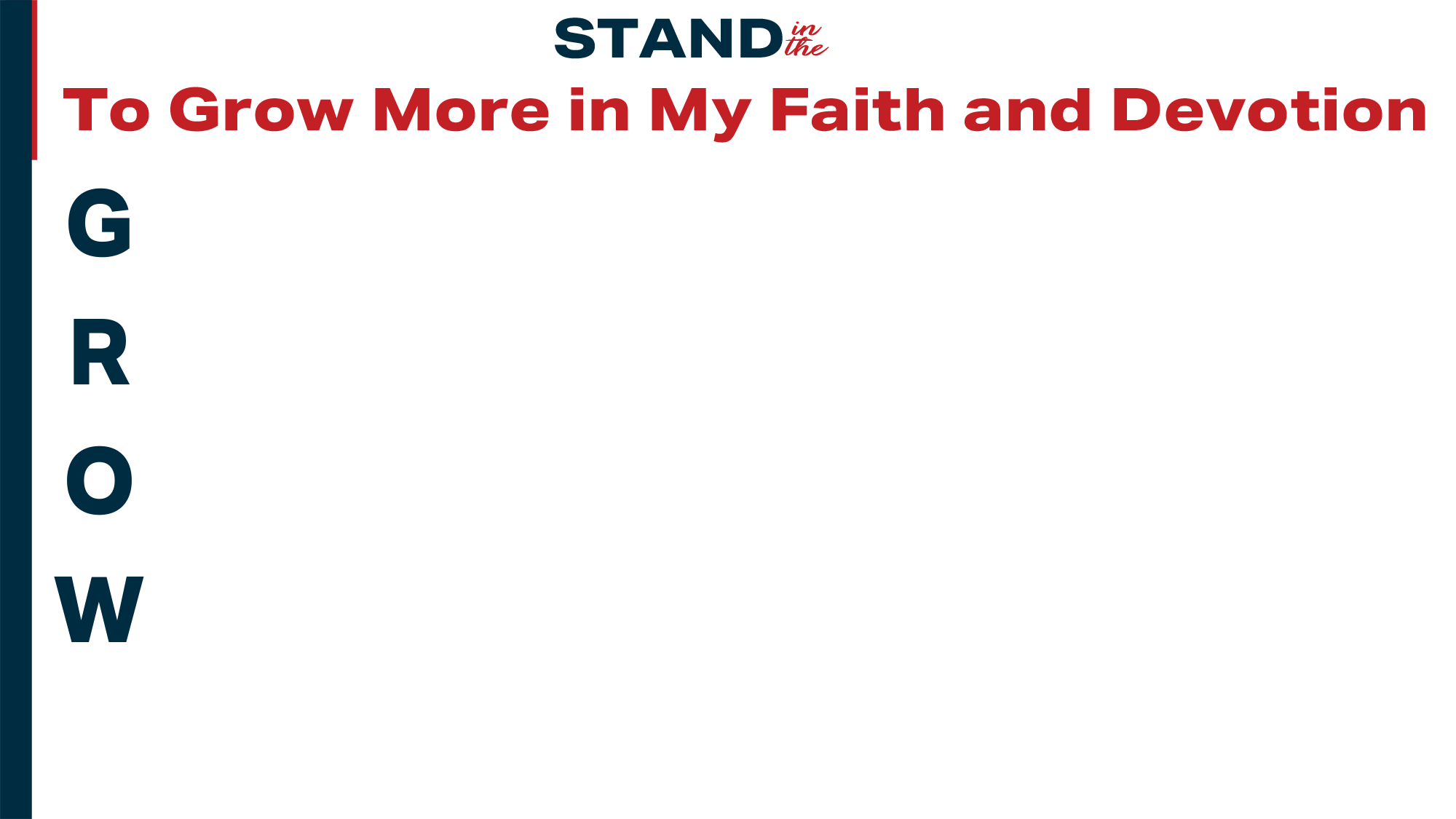 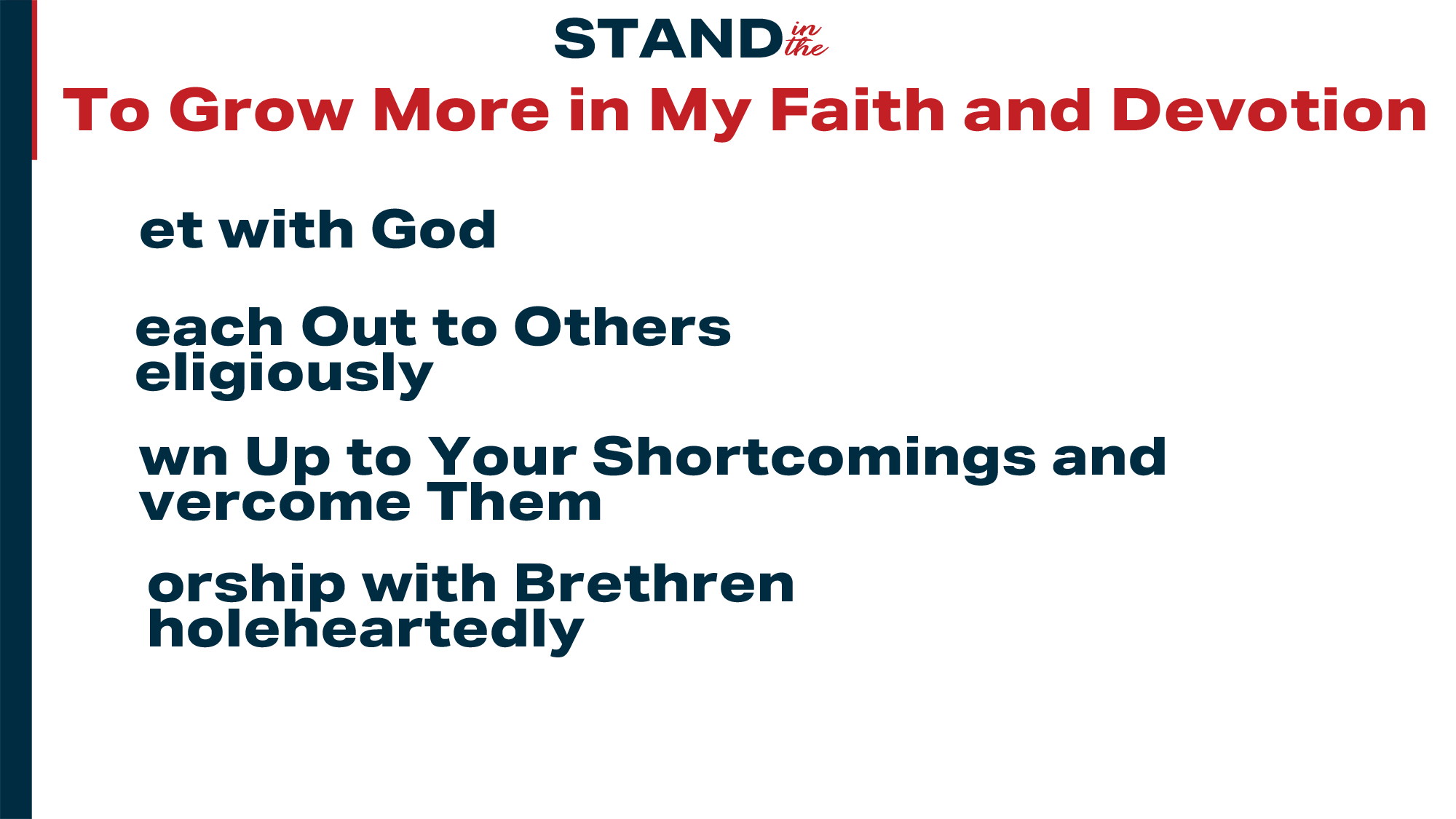 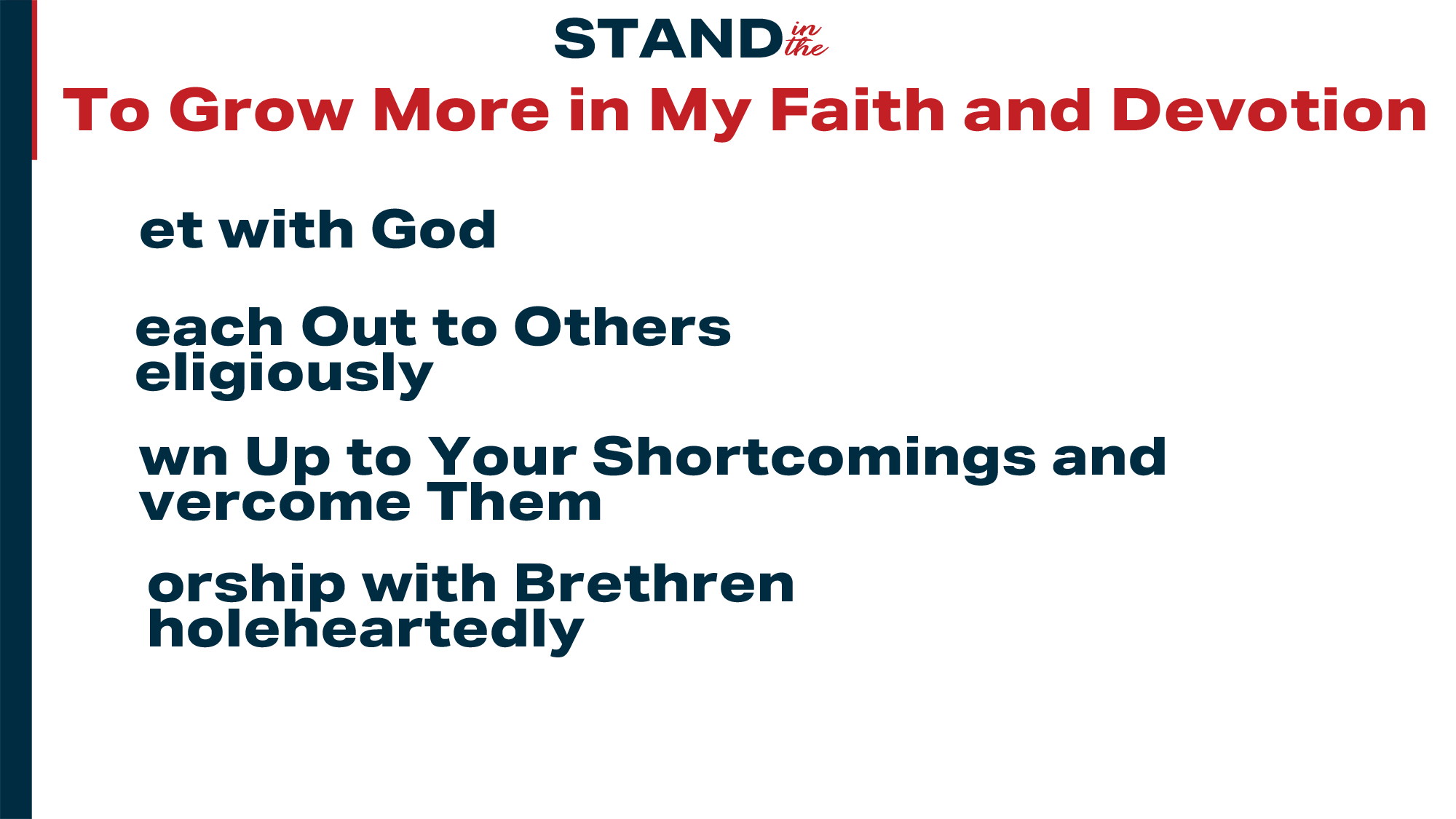 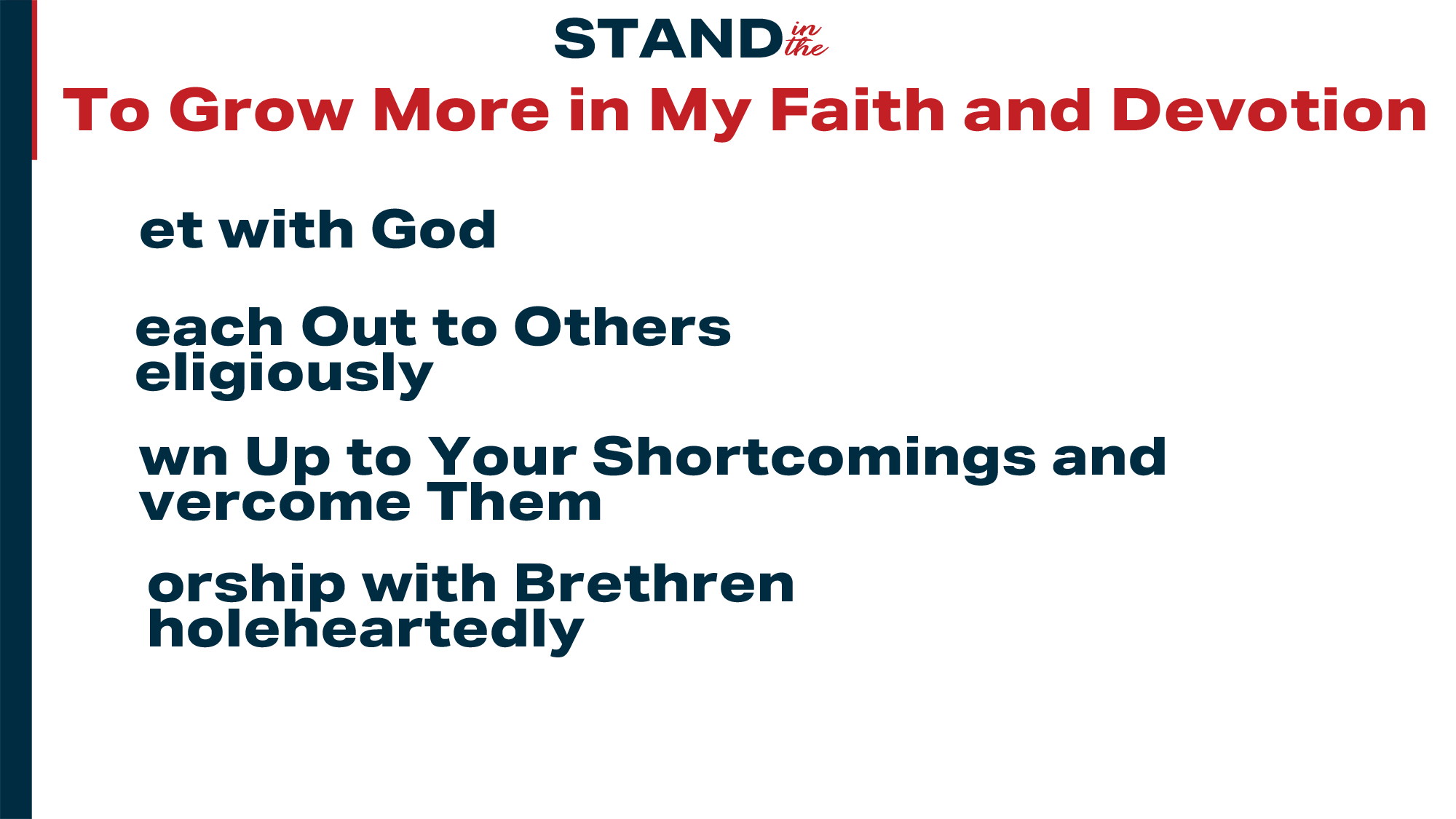 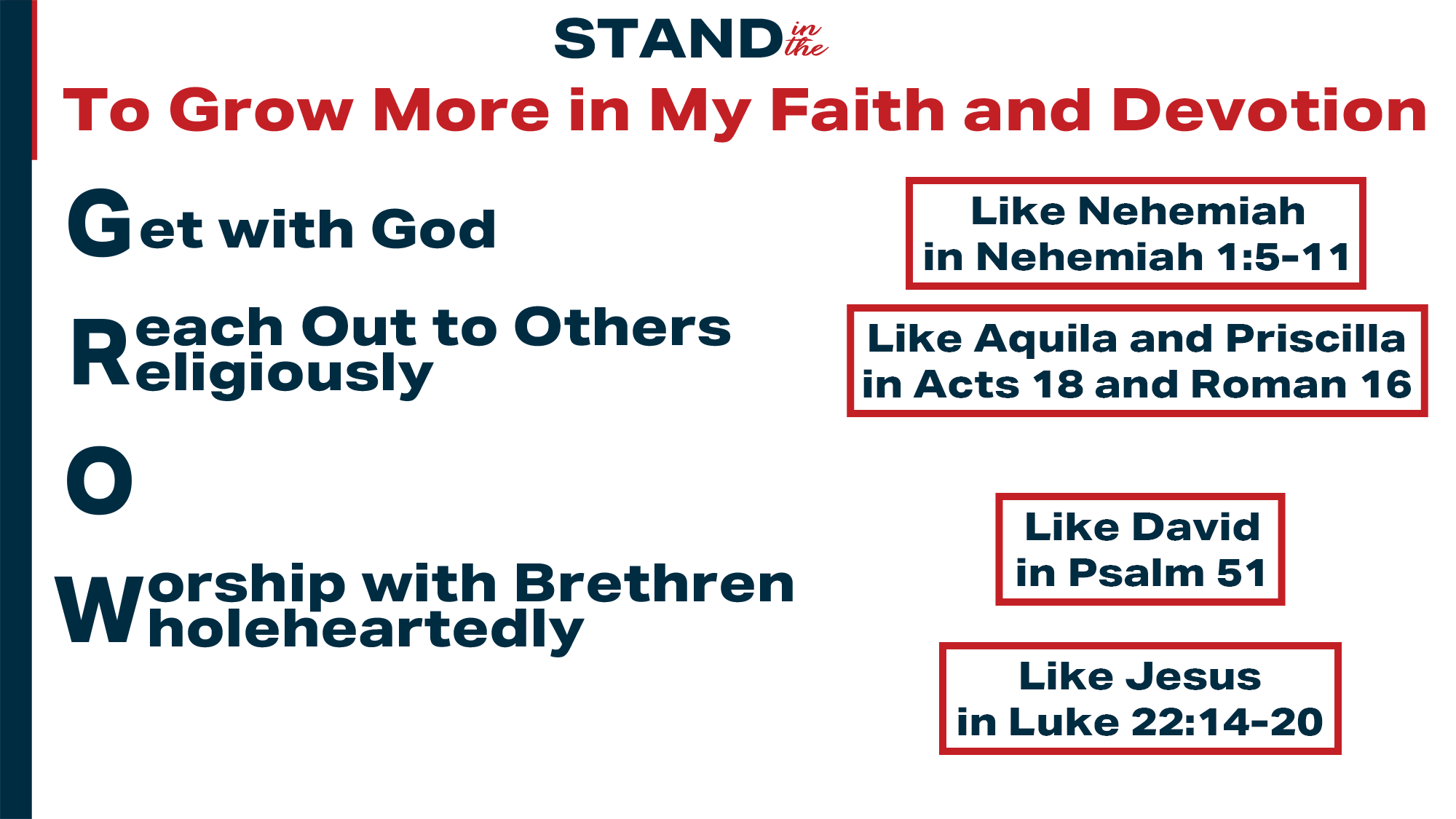 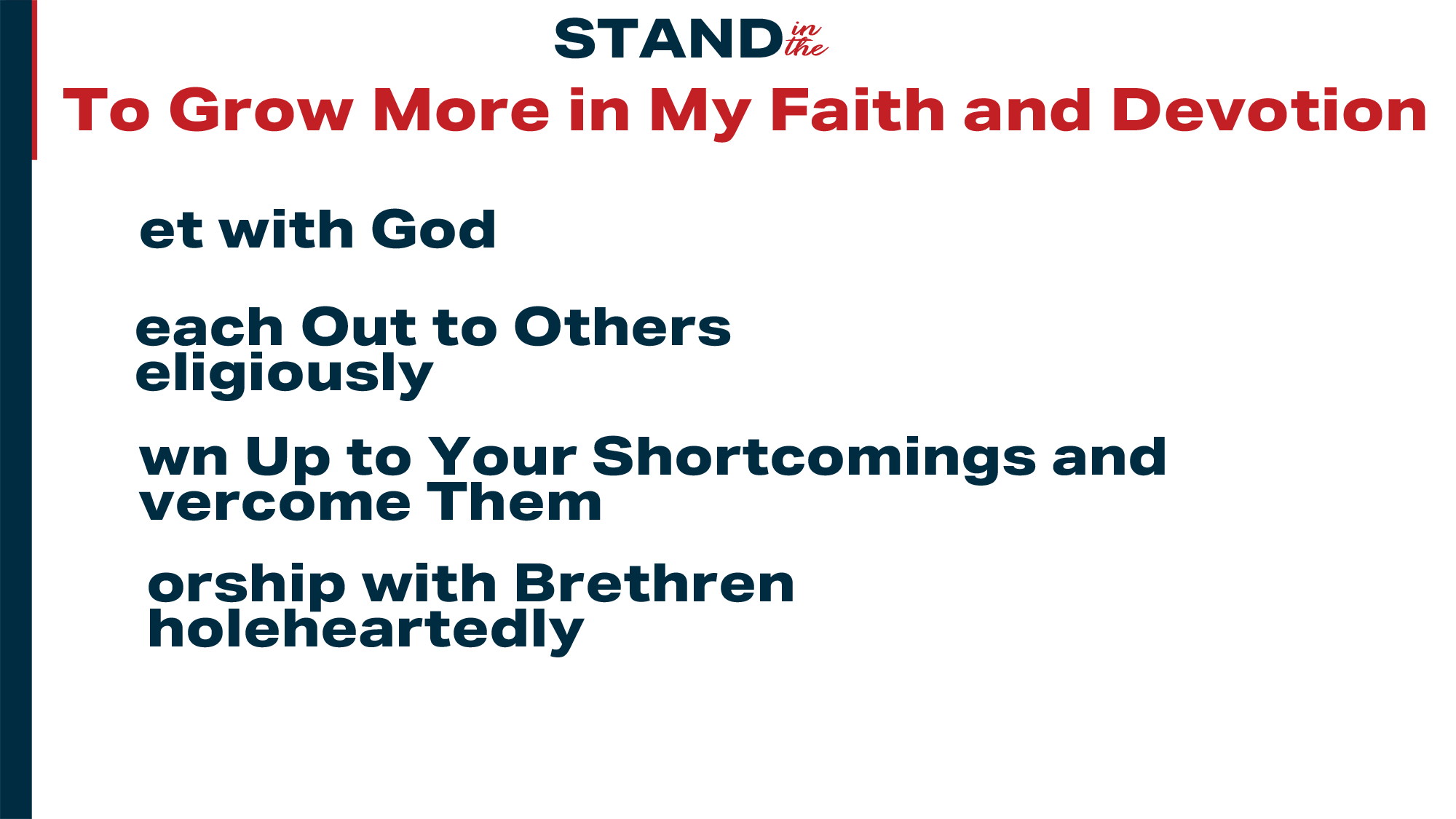 Worship is an action that involves “desire” (Luke 22:15)
Worship is a reciprocal action that involves “with you” (Luke 22:15; cf. Matt. 26:29)
Goal for This Week: Focus on how each of the 5 avenues of worship personally involves (1) me, (2) my brethren “with” me, and (3) my Jesus
Believe Jesus is the Son of God – John 3:16
Repent of your sins and turn toward God – Luke 13:3
Confess your faith in Jesus Christ – Romans 10:10
Be immersed into Christ – Acts 22:16
God will forgive all of your sins – Acts 2:38
God will add you to His church – Acts 2:47
God will enroll you in heaven – Hebrews 12:23
Walk faithfully with the Lord – 1 John 1:7